政治學
第二十講：民意（一）
授課教師：國立臺灣大學 政治學系 王業立 教授
本課程指定教材為Michael G. Roskin, Robert L. Cord, James A. Medeiros, 
Walter S. Jones (2011). Political Science: An Introduction. Pearson。 
本講義僅引用部分內容，請讀者自行準備。
【本著作除另有註明外，採取創用CC「姓名標示－非商業性－相同方式分享」臺灣3.0版授權釋出】
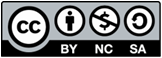 1
民意（Public Opinion）
民意在政治過程中扮演重要角色
政府或政治人物的決策參考
臺灣：政黨提名機制納入民調——全世界民主國家絕無僅有
例如民進黨過去兩次立委選舉100%依據民調
2
民意
民意並非皆在一開始就很清楚，可能無特定意見
多數民意一旦形成，政府就得正視壓力
填補選舉後的重大政策空隙
選舉往往展現特定政黨或候選人的偏好，但不見得支持該政黨或候選人往後推動的政策
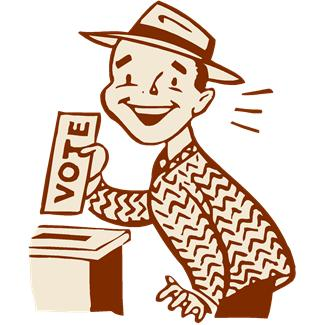 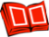 3
民意
Beatrice Webb: “There is no such thing as spontaneous public opinion.”
沒有自發性的民意，民意多是被動的
民意結果，多是人為製造出的共識
例如：利益團體、政黨的操控、鼓吹與辯論
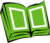 4
民意是與非
民意和政治文化不同
政治文化：長期態度、價值與理念，不易變動
民意：人民對特定政策的立即性反應，較易變動，可能隨時間、證據而有不同看法
民意和個人意見不同
民意：社會與政治等公共事務的意見
5
民意是與非
民意不必然意謂民眾有強烈清楚與一致性的認知
例如：核四議題、加入／重返聯合國
民意是不同態度加上不同強度的綜合體
例如：支持、非常支持／不支持、非常不支持／中立
6
民意是與非
民意可能顯示民眾的無知或忽略
民調數據不代表真理
民調數據的解讀詮釋才重要
7
民意如何形成
一、社會階級
特定階級在不同議題上可能有相異偏好
很難測量社會階級
主觀：自認小康、中產階級
客觀：例如以收入衡量
8
民意如何形成
一、社會階級
同階級、不同職業可能產生相異認知
左、右派和階級有關，還是和教育程度有關？
其他：和地區、宗教等因素結合
隨著貧富差距擴大，臺灣的階級意識亦上揚
9
民意如何形成
二、教育
教育、社經地位世襲化：
資訊多、收入高、子女教育程度高
高教育、高所得階級往往在經濟議題上相對保守
10
民意如何形成
三、地區
一個國家不同地區可能產生不同民意
西方民主國家的南方多為保守觀點
例如：美國西、南部的陽光帶(sunbelt)以農業人口居多
例如：美國東、北部的冷凍帶(frostbelt)多支持民主黨
11
民意如何形成
四、宗教信仰
例如：美國天主教教徒支持民主黨比例因墮胎議題而下降
五、年齡
生命週期理論(life cycle)：年輕到老，自由到保守
世代理論(political generations)：重大事件影響世代想法
例如：白色恐怖時代，人人心中都有個小警總
12
民意如何形成
六、性別
女性主義興起前即有差異
在1980年代後的美國，女性支持民主黨遠多過共和黨
七、族群團體(ethnic group)
公共政策帶來的支持轉變
例如：1930年代羅斯福總統的「新政」照顧中下階層
13
民意如何形成
七、族群團體
美國的主流民意：白色央格魯薩克遜基督教教徒(WASPs)
政黨重組(party realignment)
政黨支持群眾組成的重大轉變，大量選民由A黨轉向B黨
政黨選民的重組，而非政黨或政治人物的分合
14
民意如何形成
七、族群團體
政黨解組(party dealignment)
大量原本有政黨認同的選民轉為獨立選民
和政黨分裂無關
15
民意曲線
穩定曲線(stable curve)：倒向一邊的J型曲線
民意傾向非常明顯，對政府產生很大壓力
鐘型曲線(bell-shaped curve)：單峰曲線、常態分佈
例如：統獨立場，較多主張「維持現狀」
極化分佈(extreme division)：雙峰分佈、U型曲線
例如：美國墮胎議題、臺灣設置賭場議題
16
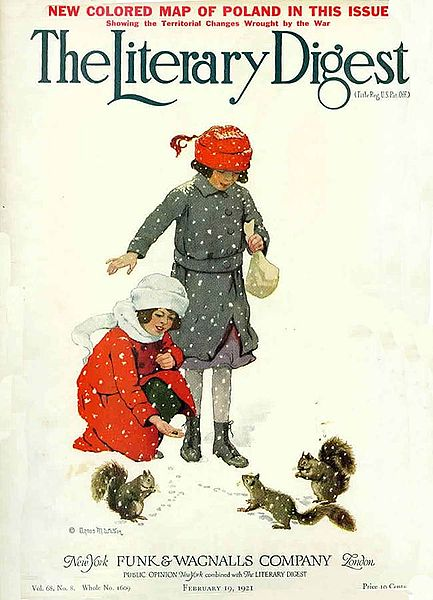 民意調查(public opinion polls)
獲知民意的方式
例如：施政滿意度調查
民調簡史
1824年，Harrisburg Pennsylvanian報在隨機問路人
1920年代開始，《文選文摘》(Literary Digest)郵寄一千萬問卷
1936年，《文選文摘》預測出錯
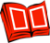 17
版權聲明
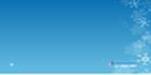 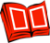 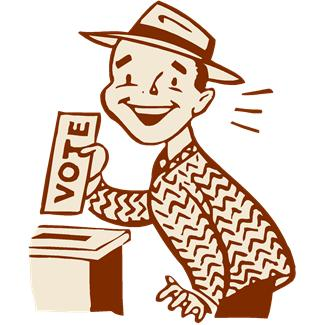 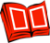 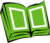 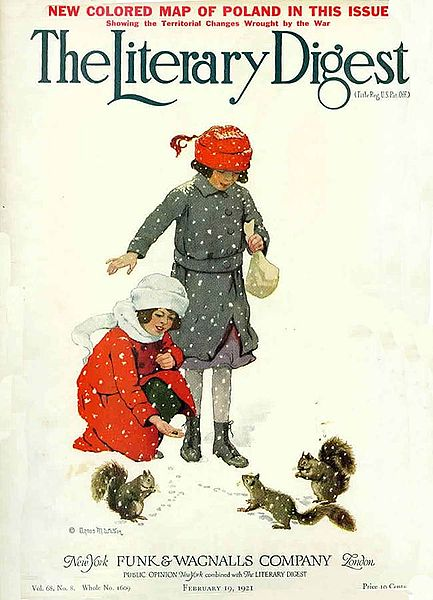 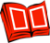 18